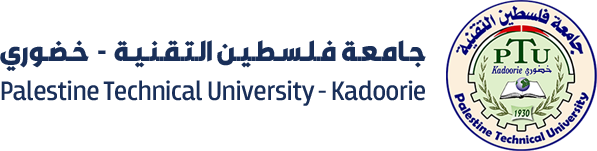 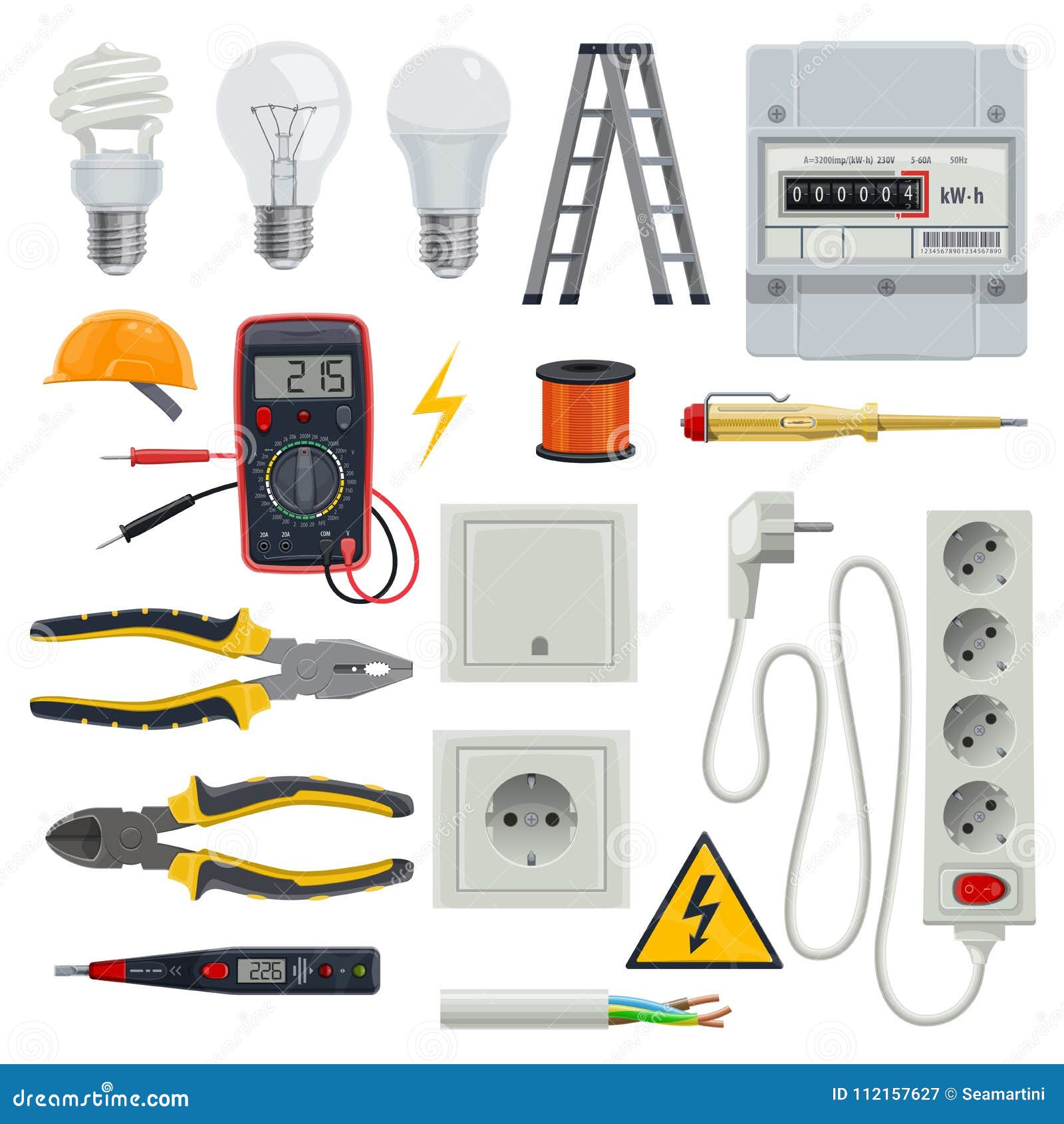 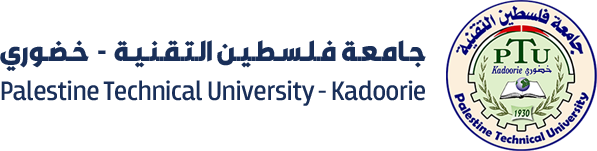 LECTURE10:
Isolator Switch
Second Semester 2024/2025
Eng. Asma’  shara’b                                                                                                                                       PTUK
Isolator Switch
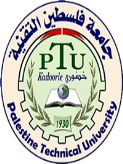 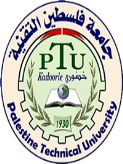 *هو عبارة عن مفتاح (مطري) , أي له غطاء خارجي لحمايته , ويقوم بوصل وفصل الكهرباء عن الحمل , ويتم التحكم فيه من قبل المستخدم يدوياً  , وممكن أن يكون  . AC / DCswitch { ON /OF} * غالباً يكون لونه أحمر ,   * يشغل عليه حمل AC / DC  , للحماية.Safety mechanical يحتوي على
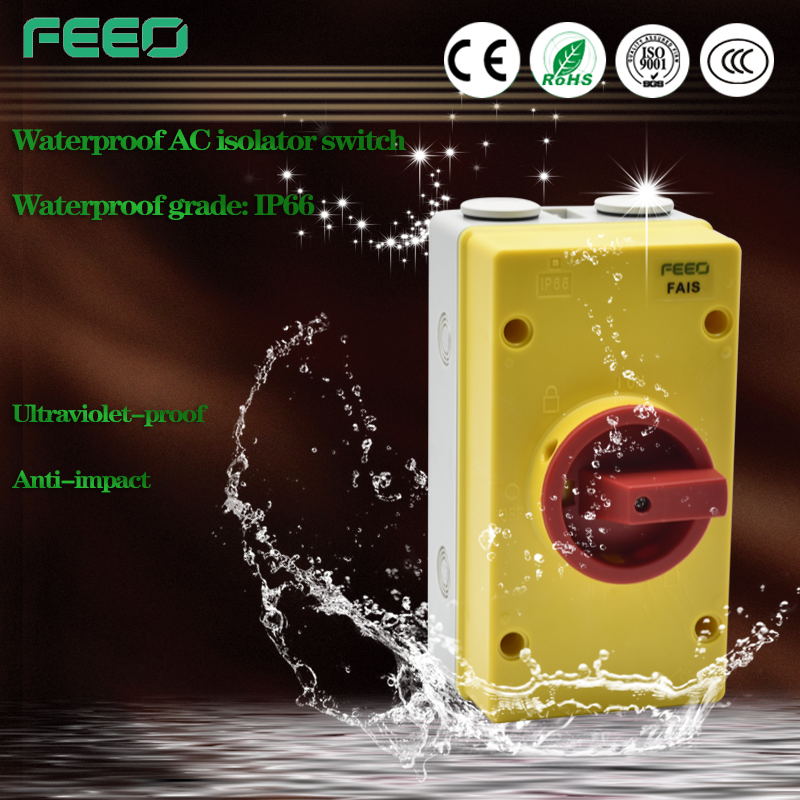 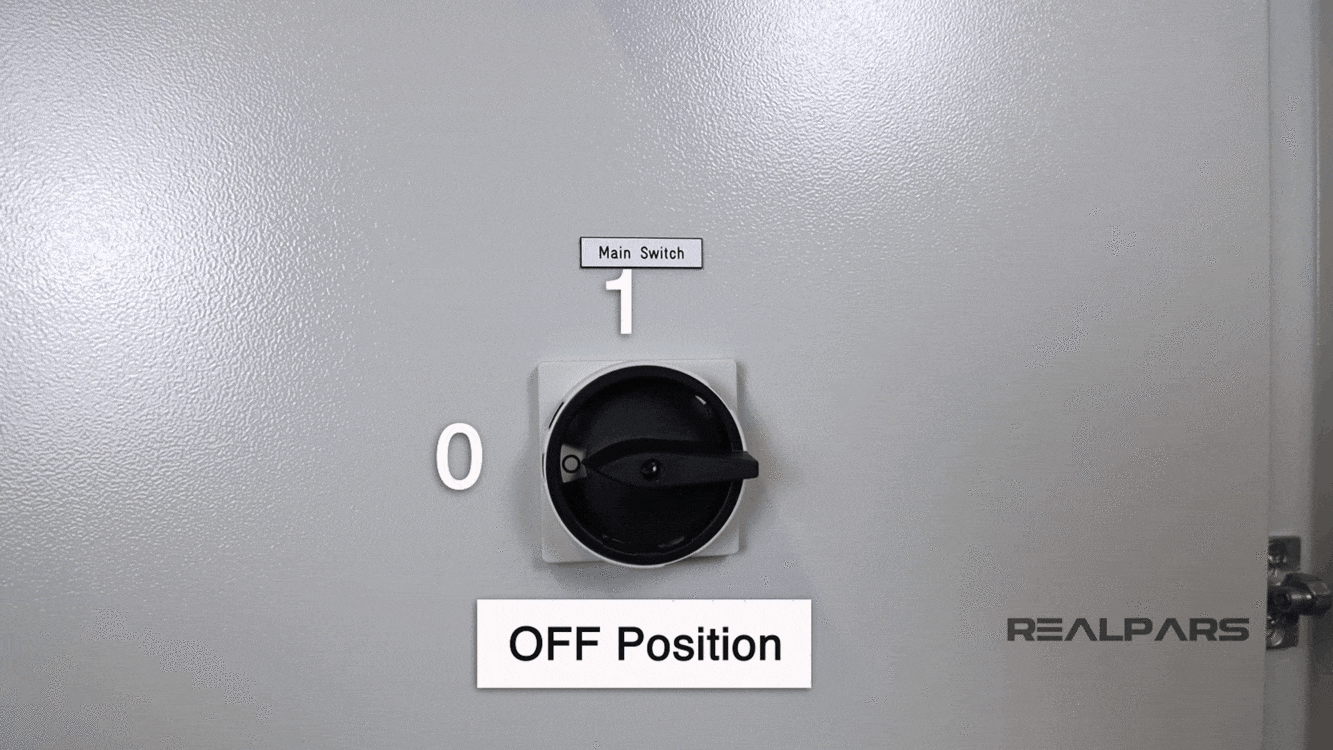 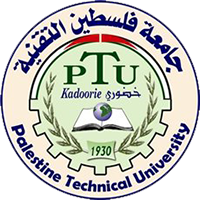 Eng. Asma’  shara’b                                                                               PTUK
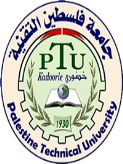 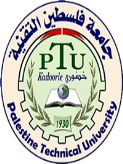 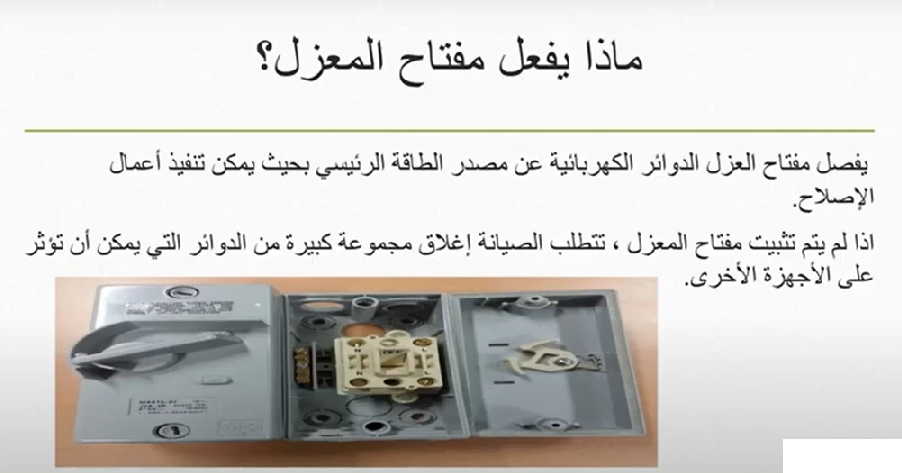 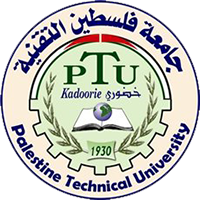 Eng. Asma’  shara’b                                                                               PTUK
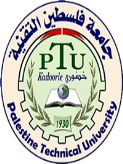 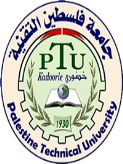 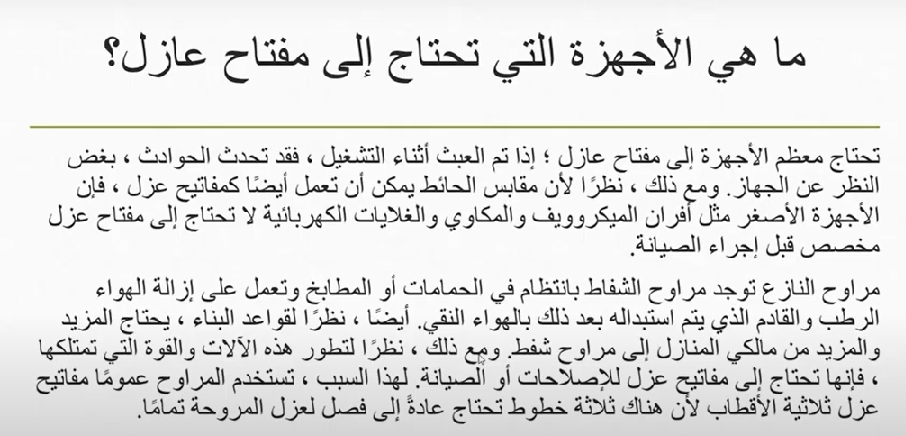 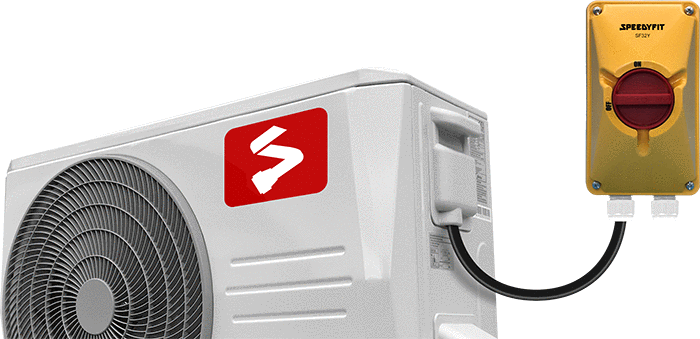 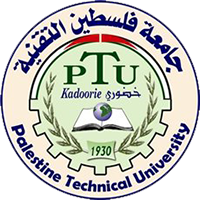 Eng. Asma’  shara’b                                                                               PTUK
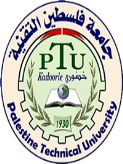 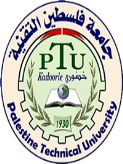 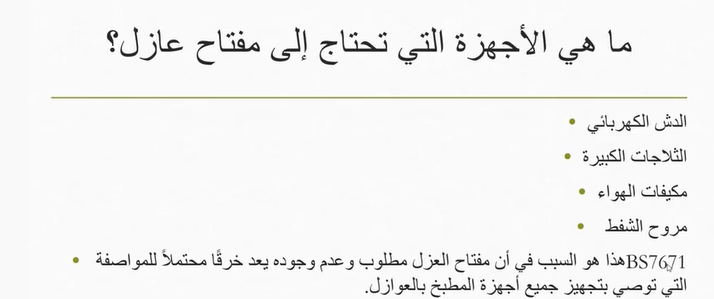 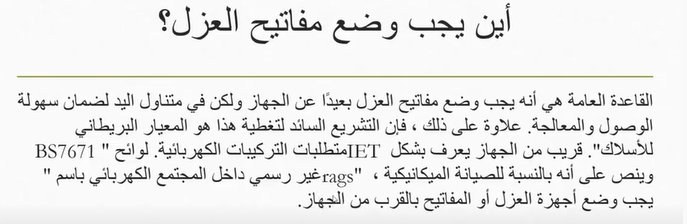 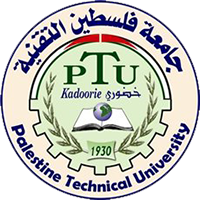 Eng. Asma’  shara’b                                                                               PTUK
: Isolator Switch مبدأ عمل ال
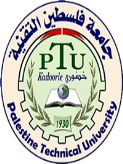 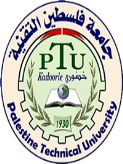 *** يعتمد على وجود ذراع خارجية يتم تحريكها يدوياً , هذه الذراع تكون متصلة (أي مربوطة) مع تلامسات داخل المفتاح , عند تحريك الذراع يتم فصل أو وصل التلامسات , وبالتالي وصل أو فصل الدائرة . 

*** يوجد عليه رمزين (0 , 1) , وله طقتان :
     عندما يكون على الرقم 1 , يكون واصل الجهاز بالشبكة .   
     وعندما يكون على الرقم 0 , يكون فاصل .     

*** ميزته : أن التعامل معه يدوياً , أي لا يوجد فيه ملفات , لذلك صعب نوعاً ما تلفه .
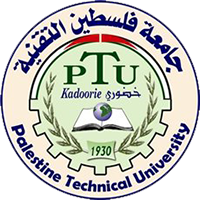 Eng. Asma’  shara’b                                                                               PTUK
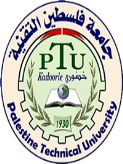 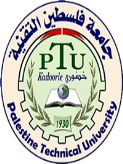 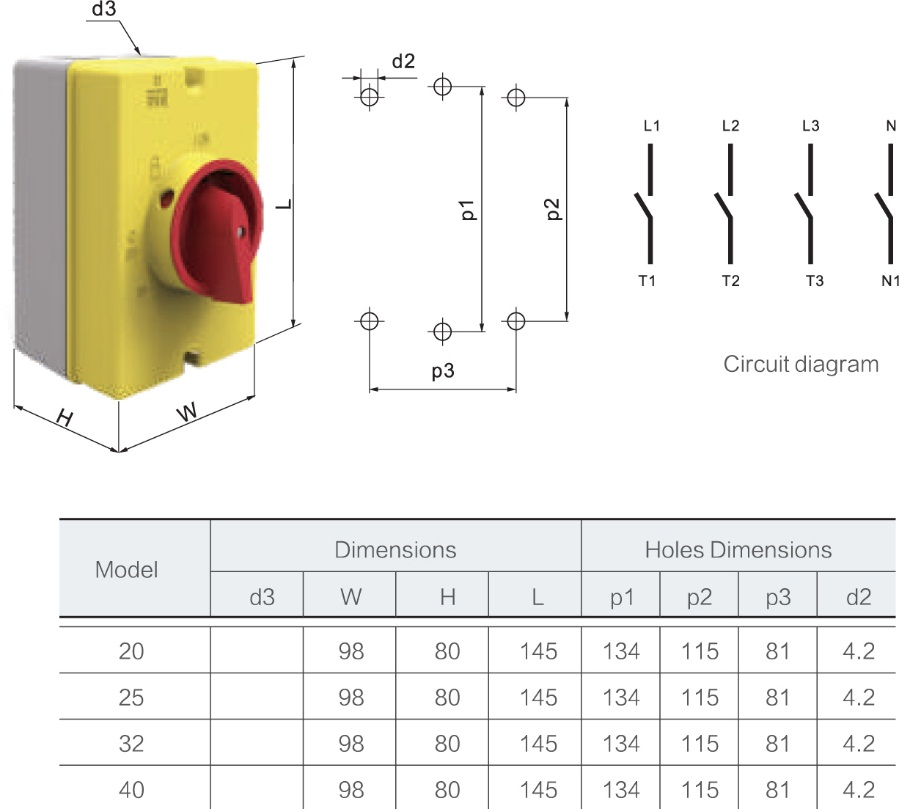 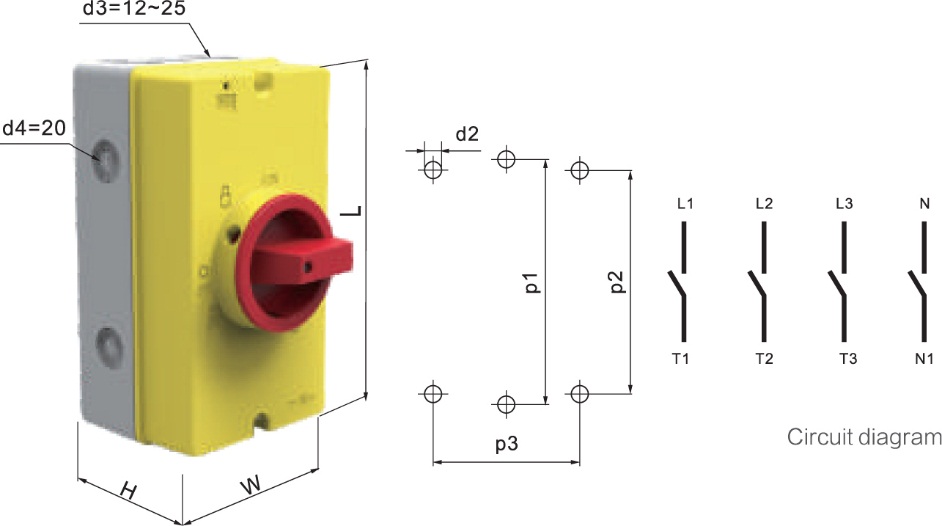 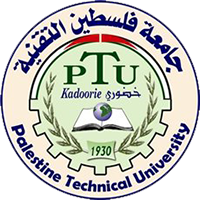 Eng. Asma’  shara’b                                                                               PTUK
أنواعه من حيث عدد الأقطاب
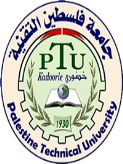 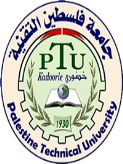 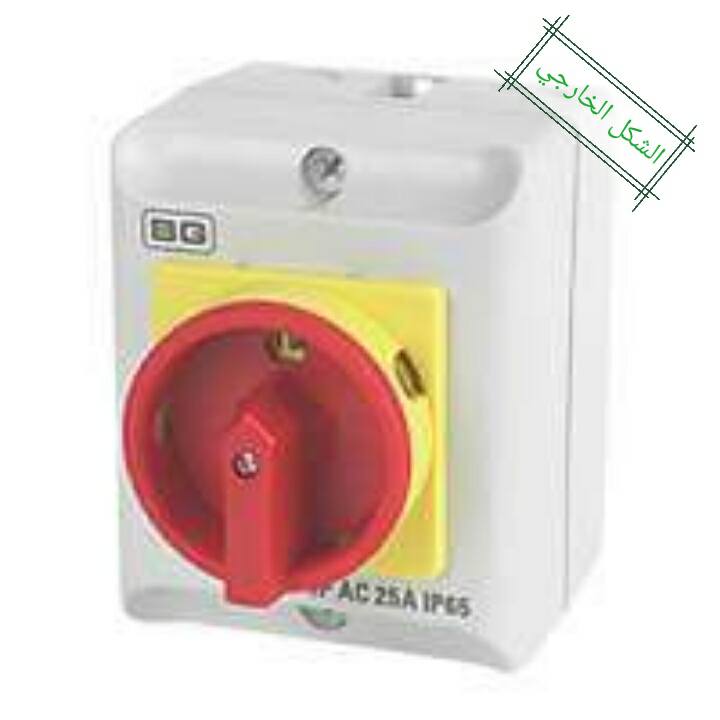 , ويستخدم هذا النوع في الواحد فاز . 2 pole يوجد من
, ويستخدم هذا النوع في الثلاث فاز . 3 or 4 poles ويوجد منه

** في الواحد فاز يدخل عليه – فاز ونيتر - , ويخرج منه – فاز ونيتر - .
** في الثلاث فاز يدخل عليه – 3 فاز , ويخرج منه – 3 فاز , إذا كان 3 
أما إذا كان 4 , يدخل عليه – 3 فاز ونيتر , ويخرج منه – 3 فاز ونيتر - .
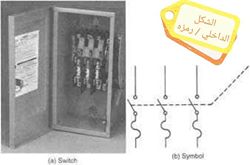 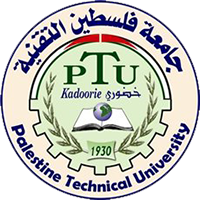 Eng. Asma’  shara’b                                                                               PTUK
أماكن استخدامه :
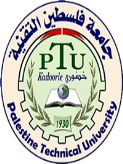 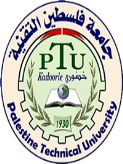 يستخدم في المكيفات وخاصة في أنظمة التكييف المركزي , وفي أماكن صناعية سواء كانت 1 فاز أو 3 فاز . 
الهدف منه : 
يستخدم من أجل فصل القدرة عن الماكنة بشكل كامل وعمل الصيانة اللازمة , أو فك وتركيب الماكنة .
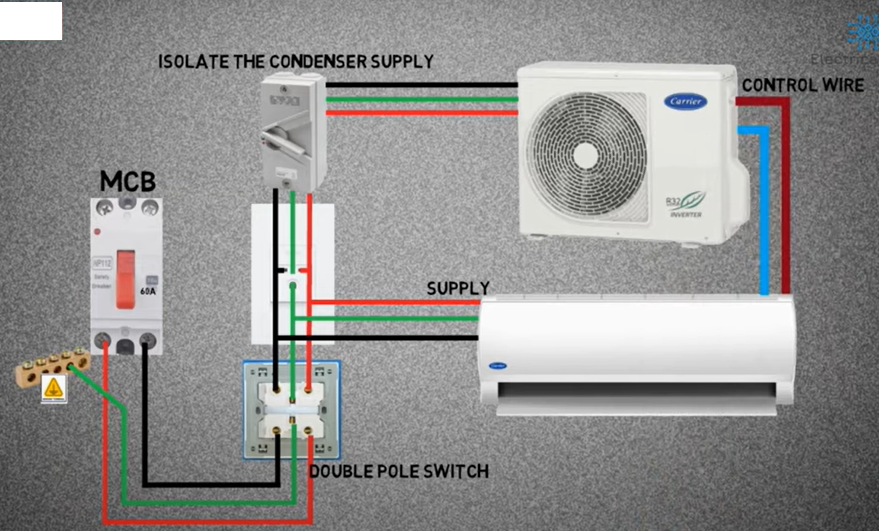 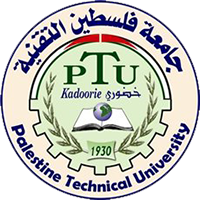 Eng. Asma’  shara’b                                                                               PTUK
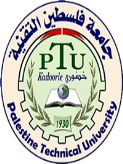 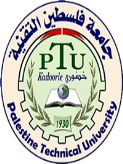 يعتمد بالحجم و السعر على قيمة التيار أي (قدرة المفتاح على تمرير التيار ) .
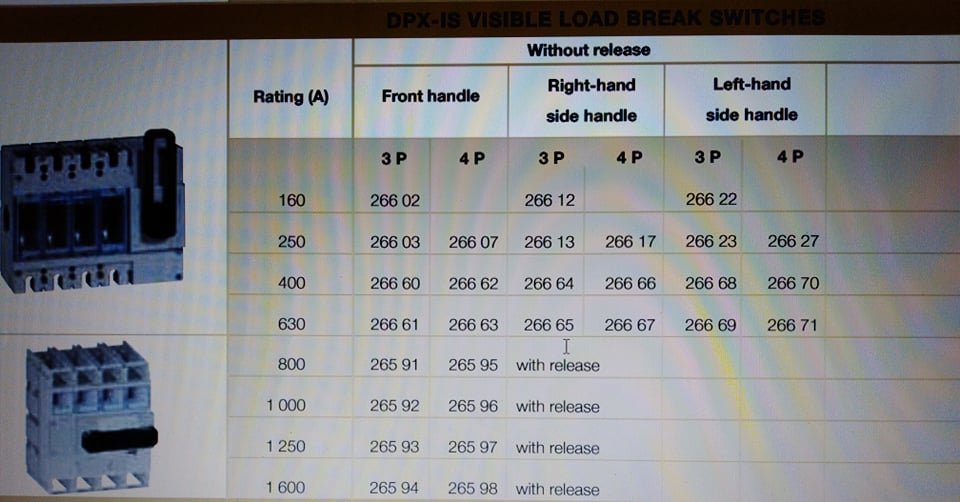 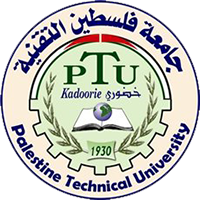 Eng. Asma’  shara’b                                                                               PTUK
طريقة الفحص والتصليح :
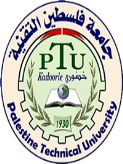 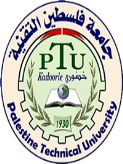 1. يتم فصل الكهرباء عنه وعن الحمل .
 02. يتم فتحه عن طريق وضعه بحالةال 
3.يتم وصل الكهرباء وفحصه بملف التستر على كل فوهة , في حال أضاءت جميع الفوهات يكون شغّال , لكن إذا لم تضيء إحدى الفوهات يكون في خلل , وبحاجه إلى تبديله بشكل كامل .
4.أو عن طريق فحص الجهد بين الفوهات .
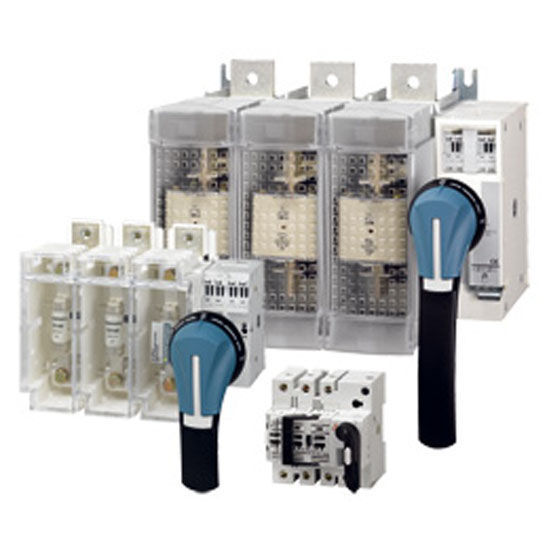 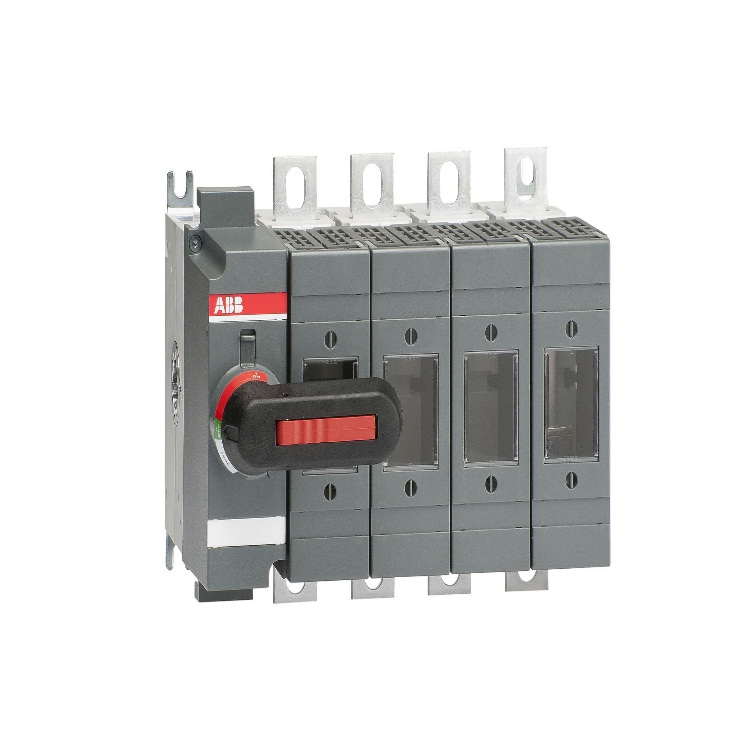 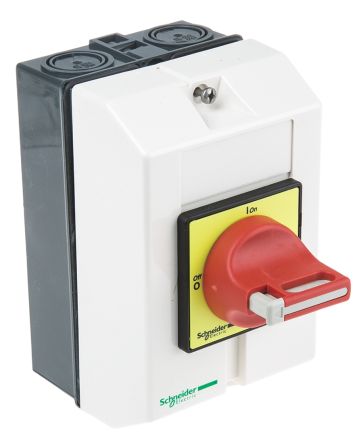 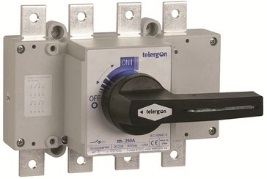 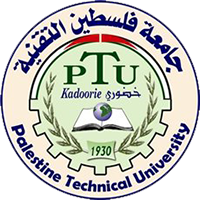 Eng. Asma’  shara’b                                                                               PTUK
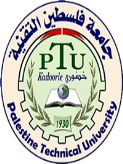 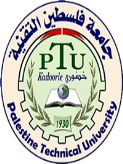 أماكن استخدامه : 

يستخدم في المكيفات وخاصة في أنظمة التكييف المركزي , وفي أماكن صناعية سواء كانت 1 فاز أو 3 فاز
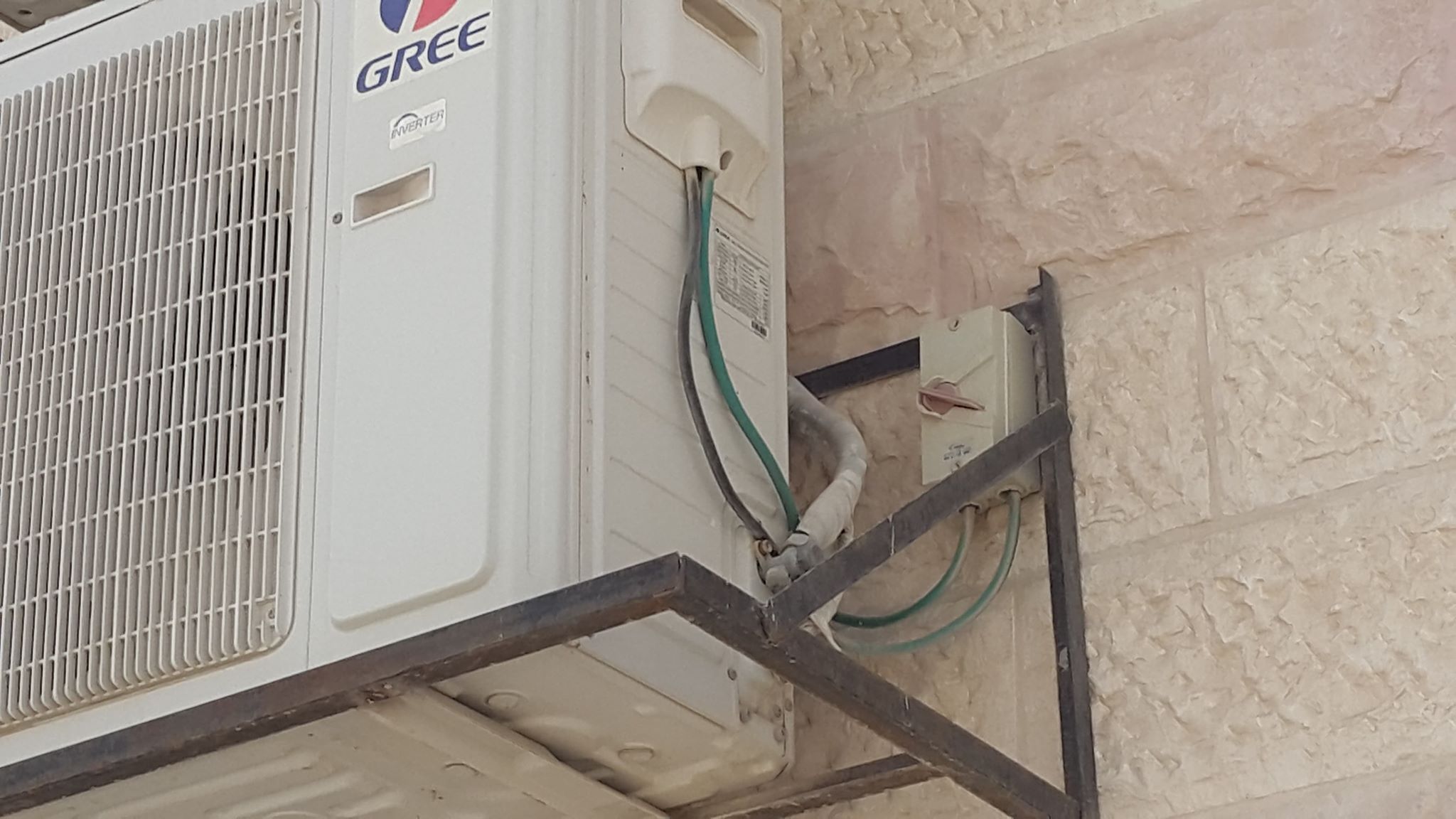 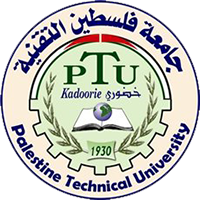 Eng. Asma’  shara’b                                                                               PTUK
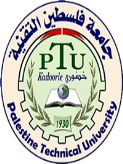 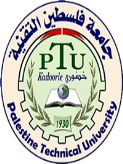 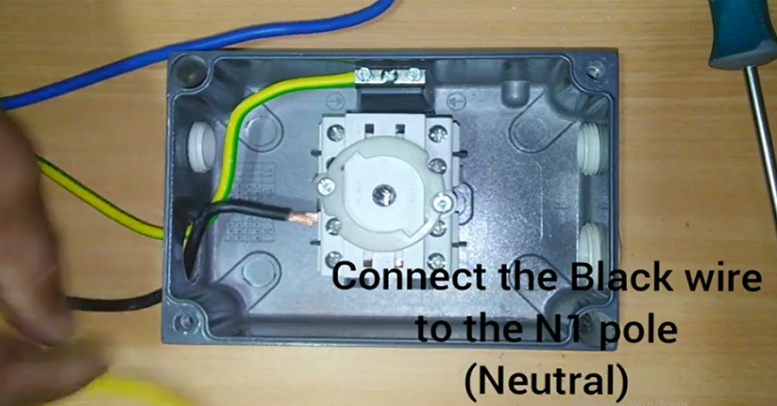 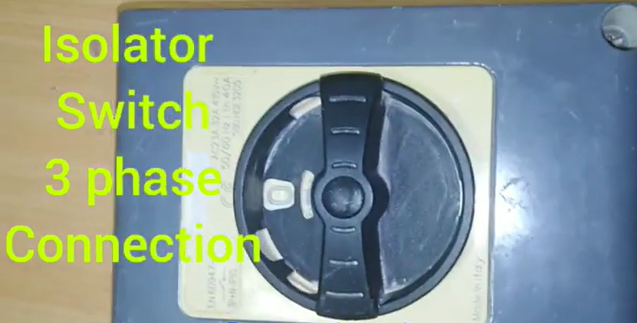 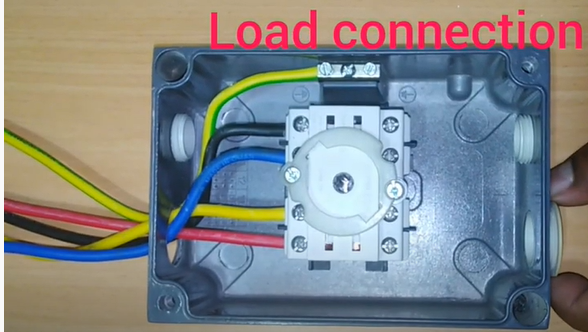 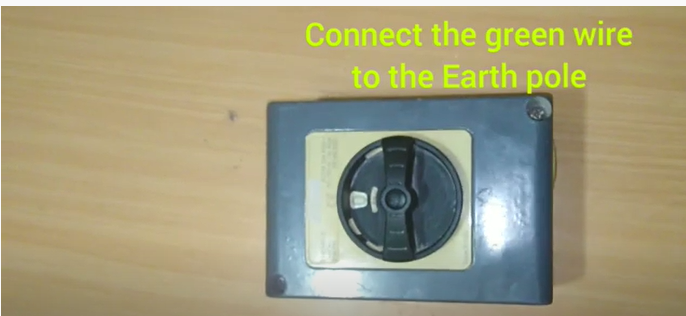 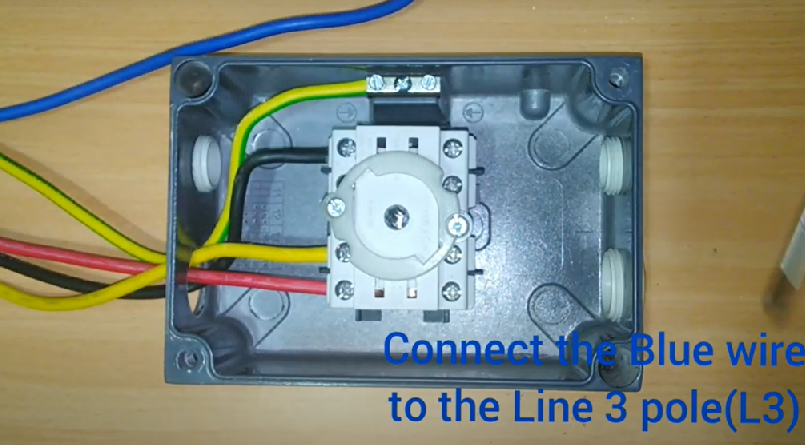 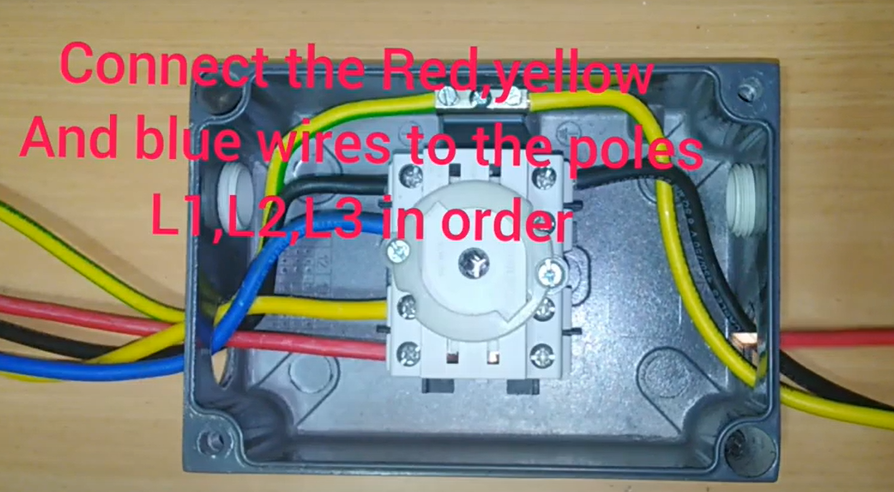 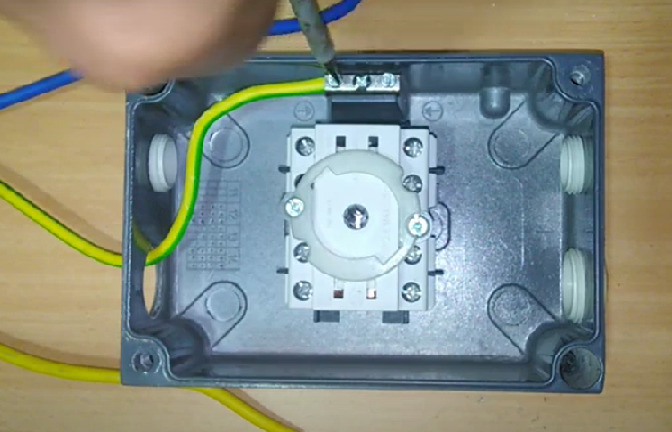 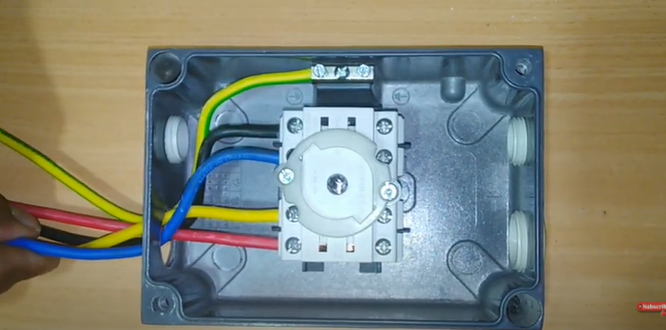 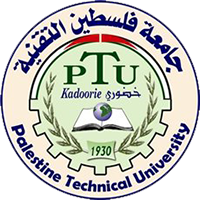 Eng. Asma’  shara’b                                                                               PTUK
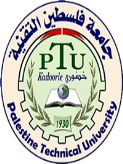 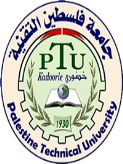 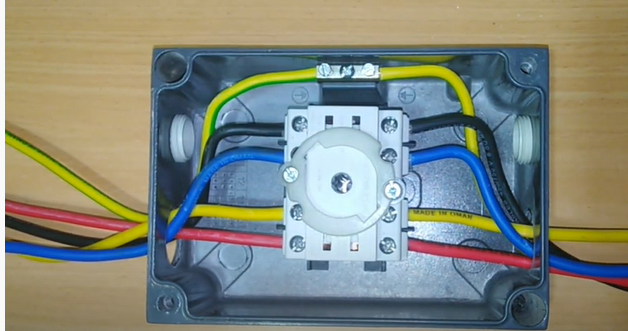 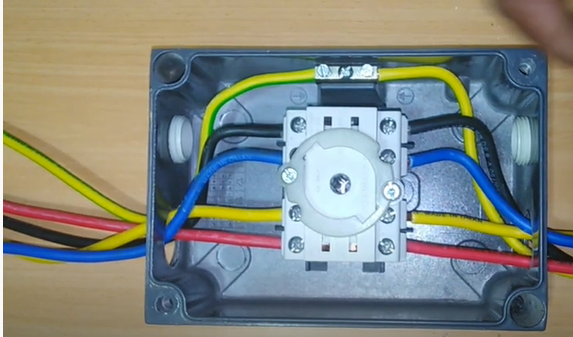 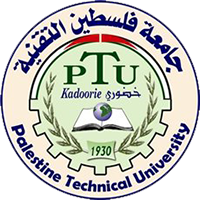 Eng. Asma’  shara’b                                                                               PTUK